Effective Delivery of Death Notifications[date, agency/organization]
This resource was produced by the OVC ELERV Fellow under 15POVC-22-GK-01519-NONF, awarded by the Office for Victims of Crime, Office of Justice Programs, U.S. Department of Justice. The opinions, findings, and conclusions or recommendations expressed in this resource are those of the contributors and do not necessarily represent the official position or policies of the U.S. Department of Justice.
[Speaker Notes: This template provides sample language and content to help law enforcement agencies develop and deliver training related to effective delivery of death notifications. Agency personnel, including legal counsel and human resources staff, should review and revise this training material to ensure consistency with 1) federal and state statutes, 2) agency policies, procedures, and practices, and 3) local resources.

Trainer 1: Law enforcement
Trainer 2: Law enforcement-based victim services personnel, if available

Prior to training:
Ensure trainers are familiar with
local practices for medicolegal investigations [coroner/medical examiner processes],
agency practices involving death notifications,
victim-centered, trauma-informed, and culturally-sensitive concepts and practices, 
processes connected to death (anatomical donations, burial/cremation/funeral, probate, indigent burial, victim compensation), and 
resource information (grief support, mental health, substance use, legal assistance, specialized cleaning).]
Learning Objectives
Describe medicolegal investigations and elements of coroner and medical examiner systems
Review [State/County] and [Agency] death investigation processes
Recognize victim-centered, trauma-informed, and culturally-sensitive practice examples related to death notifications
Identify steps involved in death notifications
Describe processes connected to death notifications
Demonstrate application of death notification steps
[Speaker Notes: Trainer notes:
Review learning objectives
Victim-centered, trauma-informed, culturally-sensitive practices can be used in situations beyond singular death incidents
Examples – multiple fatalities, significant injuries/hospitalizations, child sexual exploitation]
**Content Warning**
The training content will include references to death and crime victimization. The content may be difficult for some participants to hear. Let one of the presenters know if you need additional support.
[Speaker Notes: Trainer notes:
Review content warning
Provide participants with options to manage content reactions and options for support]
Death Investigations
[Speaker Notes: Prior to training:
Determine slide presentation assignments for slides 5-14
Trainer 1: Law enforcement (slides x-x)
Trainer 2: Law enforcement-based victim services personnel, if available (slides x-x)
Enter local information for slides 10-14
Enter trainer notes]
Medicolegal Investigations
Medicolegal investigation – scientific inquiry conducted under a coroner’s or medical examiner’s legal jurisdiction to determine the circumstances under which someone died
Cause of death – the disease or injury that resulted in death
Manner of death – classification for how death occurred
Natural – due to natural disease processes
Homicide – due to a volitional act of another person
Suicide – due to intent to self-harm or cause one’s own death
Accident – due to injury with no evidence of intent to harm
Undetermined – inadequate information available
[Speaker Notes: Prior to training:
Access reference links to ensure the most current information is available for presentation and handouts

Trainer notes:
Review definitions

References:
Medicolegal Definition & Meaning - Merriam-Webster
Pathology Outlines - Cause, manner, mechanism of death & death certificate]
Medicolegal Investigations
State variances
Characteristics of deaths that require investigation
Characteristics of deaths that require autopsy
Professional and continuing education requirements for individuals carrying out investigations
[Speaker Notes: Prior to training:
Access reference links to ensure the most current information is available for presentation and handouts

Trainer notes:
Review state variances (characteristics that require investigation/autopsy, professional and continuing education requirements)

References:
CDC - Publications by Topic - Coroner/Medical Examiner Laws - Public Health Law
CDC - Investigations and Autopsies - Coroner/Medical Examiner Laws - Public Health Law

Handouts:
CDC Table 1 – Investigation
CDC Table 2 – Autopsy]
Coroner Systems
Project analysis slide 2
Required Training
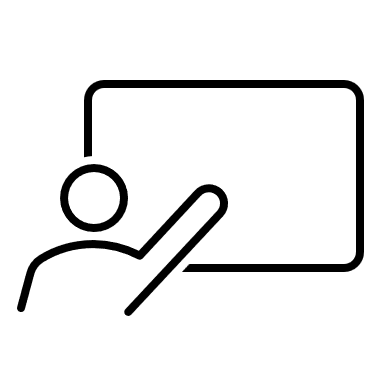 Elected or Appointed Personnel
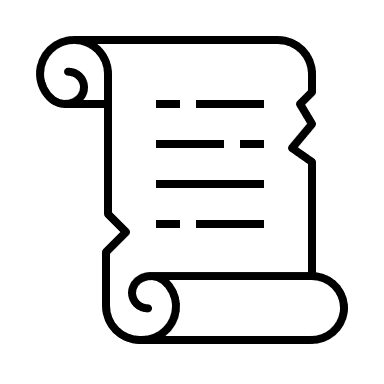 Coroner
Responsibilities
Autopsies
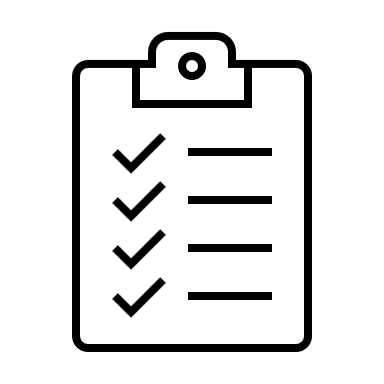 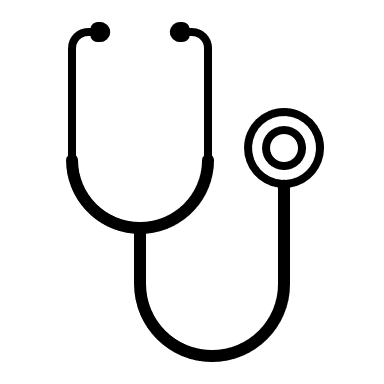 [Speaker Notes: Prior to training:
Access reference links to ensure the most current information is available for presentation and handouts

Trainer notes:
Coroner
Some are elected personnel with specific term limits, some are appointed personnel, and others are recognized as coroners through their primary professional position (e.g., county district attorney, justice of the peace, sheriff).
Responsible for identification of bodies, notifications to next of kin, handling personal belongings, and completing death certificates
Not required to be physicians or forensic pathologists in most states – state law often mandates specific training 
Do not perform post-mortem examinations (autopsies) or make diagnosis

16 states have laws specifying training requirements for coroners
4 states require coroners to be physicians (Kansas, Louisiana, Minnesota, Ohio)

References:
The Difference between a Coroner and a Medical Examiner (mopec.com)
CDC - Coroner Training Requirements - Coroner/Medical Examiner Laws - Public Health Law]
Medical Examiner Systems
Project analysis slide 2
Appointed Personnel
Required Training
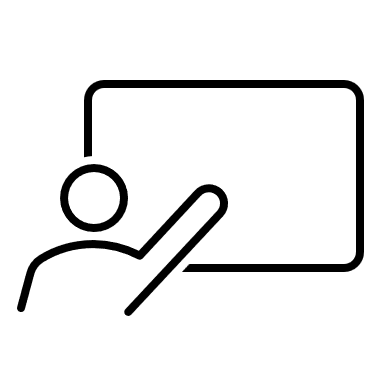 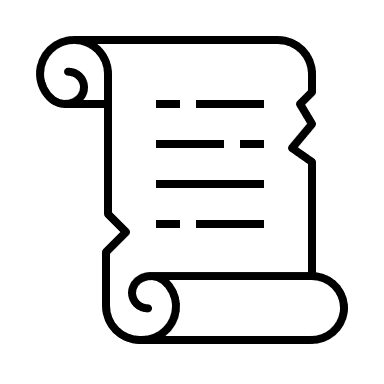 Medical Examiner
Responsibilities
Autopsies
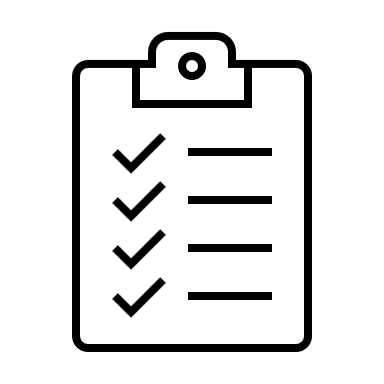 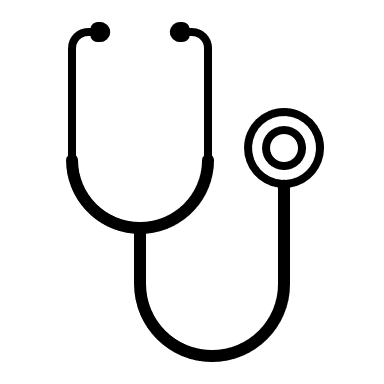 [Speaker Notes: Prior to training:
Access reference links to ensure the most current information is available for presentation and handouts

Trainer notes:
Medical Examiner 
Appointed personnel, some with no term limits and others with term limits
Responsible for determining cause of death from medical perspective
Typically, have completed forensic pathology training and board certification
Frequently perform autopsies (examine tissues, toxicology, medical history)

References:
The Difference between a Coroner and a Medical Examiner (mopec.com)
CDC - Coroner Training Requirements - Coroner/Medical Examiner Laws - Public Health Law]
National Snapshot
Centralized medical examiner system – 16 states and D.C.
County- or district-based medical examiner system – 6 states
County-based system with a mixture of coroner and medical examiner office – 14 states
County-, district-, or parish-based coroner system – 14 states
State medical examiner – 25 states
[Speaker Notes: Prior to training:
Access reference link to ensure the most current information is available for presentation and handouts

Trainer notes:
Review information

References:
CDC - Death Investigation Systems - Coroner/Medical Examiner Laws - Publications by Topic - Public Health Law]
[State/County] Death Investigations
[enter coroner/medical examiner process]
[enter coroner/medical examiner contact information]
[Speaker Notes: Trainer notes:
Review local information 
[coroner/medical examiner] process 
[coroner/medical examiner] contact information]
[Agency] Death Investigations
[enter agency processes]
Types of death investigations (e.g., drownings, homicides, overdoses, suicides, traffic fatalities, undetermined)
Units/personnel responsible for each type of death investigation
[Speaker Notes: Trainer notes:
Law enforcement agencies are often tasked with investigating reported deaths involving both criminal (e.g., homicide, vehicular manslaughter) and non-criminal circumstances (e.g., accidental drug overdose, suicide)
Review [Agency] investigative process
Types of death investigations 
Unit/personnel responsible for each investigation type]
[Agency] Death Investigations
[enter agency processes]
Scene responsibilities
Patrol personnel
Investigators
Crime scene personnel
Victim services personnel
Other personnel (specify)
[Speaker Notes: Trainer notes:
Review [Agency] investigative process 
Scene responsibilities – patrol personnel, investigators, crime scene personnel, victim services personnel, other personnel]
[Agency] Death Investigations
[enter agency processes]
Identification of the decedent
Verification process
Communication with coroner/medical examiner
[Speaker Notes: Trainer notes:
Review [Agency] investigative process 
Identification of decedent]
[Agency] Death Investigations
[enter agency processes]
Investigation responsibilities
Investigators
Victim services personnel
Communication responsibilities with those impacted by the death
Investigators
Victim services personnel
[Speaker Notes: Trainer notes:
Review [Agency] investigative process
Responsibilities during investigations for both investigators and victim services personnel
Responsibilities for communication with those impacted by deaths for both investigators and victim services personnel

Handouts:
[Agency] policies, protocols, procedures]
Victim-Centered, Trauma-Informed, and Culturally-Sensitive Practices
[Speaker Notes: Prior to training:
Determine slide presentation assignments for slides 15-26
Trainer 1: Law enforcement (slides x-x)
Trainer 2: Law enforcement-based victim services personnel, if available (slides x-x)]
Definitions
Co-victim – an individual who has lost a loved one to homicide, including family members, other relatives, and friends of the decedent
Next of Kin – one or more persons in the nearest degree of relationship to another person 
denotes a person’s legal status to receive information related to criminal homicide investigations and authorize transfer of the decedent’s body to a funeral home or other facility
Point of Contact – an individual identified by the deceased prior to death, next of kin, co-victims, survivors, or law enforcement as the designated contact for communication.
[Speaker Notes: Prior to training:
Access reference links to ensure the most current information is available for presentation and handouts

Trainer notes:
Review definitions
Terminology may vary by jurisdiction and profession. Individuals may also encompass more than one role. For example, an adult male may be the next of kin and be identified by several other co-victims as the point of contact for communication with law enforcement. 

References:
Co-victim: Law Enforcement-Based Victim Services (LEV) | International Association of Chiefs of Police (theiacp.org)
Next of Kin: Next of kin Definition & Meaning - Merriam-Webster; Communicating With Individuals Impacted by Cold Case Violent Crimes: Strategies for Ongoing Engagement (sakitta.org)
Point of Contact: Communicating With Individuals Impacted by Cold Case Violent Crimes: Strategies for Ongoing Engagement (sakitta.org)]
Definitions
Survivor – a person who has survived an ordeal or trauma; includes both direct and indirect victims of crime. The term survivor emphasizes the strength and courage needed to survive a traumatic event.
Victims’ Rights – language included in constitutions, statutes, rules, and policies that vary by federal, state, or tribal jurisdiction 
define legal responsibilities related to victims of crime, affording them independent, participatory status in the criminal justice system.
[Speaker Notes: Prior to training:
Access reference links to ensure the most current information is available for presentation and handouts

Trainer notes:
Review definitions
Victims’ Rights
Not all co-victims, next of kin, points of contact, and survivors meet the statutory definition of crime victim 
Agency personnel should clearly identify those who meet the definition and ensure compliance with automatic and requested rights
Those who do not meet the definition do not have enforceable victims’ rights
Agency personnel should use available resources, without infringing on defendants’ constitutional rights, to assist co-victims/next of kin/points of contact/survivors/witnesses during their interactions with the criminal justice system

References:
Survivor: OVC Model Standards (ojp.gov)
Victims’ Rights: Law Enforcement-Based Victim Services (LEV) | International Association of Chiefs of Police (theiacp.org)]
Victim-Centered
Placing priorities, needs, and interests of those served at the center of work
Providing nonjudgmental assistance with an emphasis on self-determination
Assisting those served with making informed choices
Ensuring that restoring the feelings of safety and security of those served are a priority
Safeguarding against policies and practices that may retraumatize those served
Ensuring that the rights, voices, and perspectives of those served are incorporated
[Speaker Notes: Prior to training:
Access reference links to ensure the most current information is available for presentation and handouts

Trainer notes:
Review components of definition

References:
OVC, “Glossary” in Achieving Excellence: Model Standards for Serving Victims & Survivors of Crime – OVC Model Standards (ojp.gov) 
Self-determination Definition & Meaning - Merriam-Webster]
Victim-Centered
[Speaker Notes: Trainer notes:
Review graphic – may be disciplines that are not represented
Those served may include co-victims, next of kin, points of contact, and survivors
Each discipline has an independent relationship with those served
Goal is to transition from separate relationships to the needs of those served being a focus of everyone’s work
Line personnel, supervisors, and executive staff are all essential to ensuring consistent practices]
Victim-Centered Practice Examples – Death Notifications
Victims’ rights
Victim Services incorporation
Honor choices and address needs
Contact location and timing 
Support persons chosen by co-victims
[Speaker Notes: Prior to training:
Access reference links to ensure the most current information is available for presentation and handouts

Trainer notes:
Victims’ rights
Educate [Agency] personnel on [State] statutes
Adjust policies and practices to ensure compliance for all individuals with enforceable victims’ rights
Recommended practice is to voluntarily address all rights (automatic and requested) – do not wait for co-victims/next of kin/points of contact/survivors or other professionals to prompt your agency to act

Victim Services
Notification team and investigation participation – delivery of notification, support during and after notifications, support during investigations, communication plan
Victim services personnel role 
Informational and emotional support 
Process explanation (e.g., medicolegal investigation, [Agency] investigation/crime scene/evidence analysis, prosecution)
Accompaniment during meetings/interviews (e.g., retrieval of personal effects from [coroner/medical examiner], investigator interview, property return, press conference)
Explanation of confidentiality limitations (e.g., Brady), property rightful owner determination
Resource referrals – grief support, end of life service providers, civil legal assistance (e.g., probate, child custody), Victim Compensation (e.g., burial//cremation/funeral assistance for criminal events), coordination with prosecution victim/witness personnel for criminal cases 

Choices and needs
Offer choices and make accommodations – this may mean accounting for additional time, personnel obligations
When/where contact happens, where to sit/stand, who is present for the conversation 
Language access – objective interpreters are essential for death investigations and notifications
Cultural considerations – gender/age of agency personnel may affect communication
Transportation barriers – agency personnel may need to respond in field or assist with transportation

Location and timing
Preferences for contact mode (in-person, virtual, phone, text)
Work, school, and other obligations (e.g., care of children, medical appointments, sleep schedules)
Frequency of contact

Support Persons
Faith representatives
Family members, friends, neighbors

References:
The National Crime Victim Law Institute (NCVLI) has developed Victims’ Rights Jurisdiction Profiles for each state represented by Law Enforcement-Based Victim Services (LEV) Grantees [Victims' Rights Jurisdiction Profiles | International Association of Chiefs of Police (theiacp.org)]. These profiles consist of two documents:
Select Victims’ Rights – provides a base of knowledge regarding crime victims’ rights in the designated state
Privacy, Confidentiality, and Privilege – designed to enhance victim services personnel’s knowledge and understanding of laws governing crime victims’ rights to privacy, confidentiality, and privilege in the designated state

For states not represented by LEV Grantees, additional information can be found at: Victim Law Library - Rights by State – NCVLI]
Understanding the vulnerabilities and experiences of trauma survivors, including the prevalence and physical, social, and emotional impact of trauma
Recognizing signs of trauma in staff, those served, and others and integrating knowledge about trauma into policies, procedures, practices, and settings
Placing priority on restoring feelings of safety, choices, and control
Programs, services, agencies, and communities can be trauma-informed
Trauma-Informed
[Speaker Notes: Prior to training:
Access reference links to ensure the most current information is available for presentation and handouts

Trainer notes:
Review components of definition

References:
OVC, “Glossary” in Achieving Excellence: Model Standards for Serving Victims & Survivors of Crime – OVC Model Standards (ojp.gov)]
Trauma-Informed
[Speaker Notes: Trainer notes:
Review graphic – trauma can affect co-victims/next of kin/points of contact/survivors, [Agency] personnel, professional colleagues
All personnel who interact with co-victims/next of kin/points of contact/survivors can adjust their assigned responsibilities (dispatch, patrol, investigators, crime scene, victim services, media, health professionals, community organizations, prosecution, adult/child welfare, victim compensation)
Goal is to incorporate trauma information as a focus of everyone’s work
Line personnel, supervisors, and executive staff are all essential to ensuring consistent practices

Image: Mind-Mental-Psychology-Brain-Mental-Health-Health-3332122.jpg (640×493) (maxpixel.net)]
Trauma-Informed Practice Examples – Death Notifications
Victims’ rights
Victim Services incorporation
Recognize and respond to trauma indicators
Investigative actions
[Speaker Notes: Prior to training:
Access reference links to ensure the most current information is available for presentation and handouts

Trainer notes:

Victims’ rights
Educate [Agency] personnel on [State] statutes
Adjust policies and practices to ensure compliance for all individuals with enforceable victims’ rights
Recommended practice is to voluntarily address all rights (automatic and requested) – do not wait for co-victims/next of kin/points of contact/survivors or other professionals to prompt your agency to act

Victim Services
Notification team and investigation participation – delivery of notification, support during and after notifications, support during investigations, communication plan
Victim services personnel role 
Informational and emotional support 
Process explanation (e.g., medicolegal investigation, [Agency] investigation/crime scene/evidence analysis, prosecution)
Accompaniment during meetings/interviews (e.g., retrieval of personal effects from [coroner/medical examiner], investigator interview, property return, press conference)
Explanation of confidentiality limitations (e.g., Brady), rightful owner determination
Resource referrals – grief support, end of life service providers, civil legal assistance (e.g., probate, child custody), Victim Compensation (e.g., burial/funeral assistance for criminal events), coordination with prosecution victim/witness personnel for criminal cases 

Trauma indicators
Co-victims/next of kin/points of contact/survivors – current incident, justice system processes, historical trauma
[Agency] personnel – encourage use of agency resources and personal efforts to maintain professional wellness

Investigative actions
Acknowledge possible trauma to co-victims/next of kin/points of contact/survivors – examples: 
“I’m sorry that we’re meeting under these circumstances.” 
“I’m sorry that you are experiencing this.”
Assure co-victims/next of kin/points of contact/survivors that [Agency] personnel prioritize their physical and emotional safety and tell them what actions are being taken to address safety concerns
Provide transparent information about policies, practices, and decisions
Scene management – agency personnel demeanor, reduction of trauma triggers (e.g., patrol vehicle lights, radio alerts, relocation to neutral locations) when co-victims/next of kin/points of contact/survivors are present
Interviews – adjust pace, explain recording practices, allow for inclusion of support persons when possible and explain when not possible, give permission to take breaks
Communication and documentation – language use during radio communication, supervisory review of reports and supplements, language on forms and written communication 
Property return – neutral packaging, ‘soft room’ use for returns
Media relations – ensure co-victims/next of kin/points of contact/survivors are aware of information before the public (e.g., press releases, press conferences)

References:
The National Crime Victim Law Institute (NCVLI) has developed Victims’ Rights Jurisdiction Profiles for each state represented by Law Enforcement-Based Victim Services (LEV) Grantees [Victims' Rights Jurisdiction Profiles | International Association of Chiefs of Police (theiacp.org)]. These profiles consist of two documents:
Select Victims’ Rights – provides a base of knowledge regarding crime victims’ rights in the designated state
Privacy, Confidentiality, and Privilege – designed to enhance victim services personnel’s knowledge and understanding of laws governing crime victims’ rights to privacy, confidentiality, and privilege in the designated state

For states not represented by LEV Grantees, additional information can be found at: Victim Law Library - Rights by State – NCVLI]
Culturally-Sensitive
Awareness and acceptance of differences
Promotion of cultural knowledge
Ability to adapt practice skills to fit the cultural context of victims and co-victims
Understanding of the dynamics of differences between the [Agency] culture and the culture of victims and co-victims
[Speaker Notes: Prior to training:
Access reference links to ensure the most current information is available for presentation and handouts

Trainer notes:
Review components of definition

References:
OVC – Attorney General Guidelines for Victim and Witness Assistance, 2022 Edition | Office for Victims of Crime (ojp.gov)]
Culturally-Sensitive
[Speaker Notes: Prior to training:
Access reference links to ensure the most current information is available for presentation and handouts

Trainer notes:
Review graphic
Symbols – things that stand for something else and often evoke reactions and emotions (e.g., shaking hands, gestures, objects)
Language – modes of communication (oral, signed, braille)
Norms – standards and expectations for behavior
Rituals – established procedures and ceremonies
Values – judgments of what is good/bad and desirable/undesirable
Artifacts – material objects that represent a society

References:
Pressbooks – The Elements of Culture – Introduction to Sociology: Understanding and Changing the Social World (howardcc.edu)]
Culturally-Sensitive Practice Examples – Death Notifications
Victims’ rights
Victim Services incorporation
Recognize and respond to cultural and systemic barriers
Inclusive actions
[Speaker Notes: Prior to training:
Access reference links to ensure the most current information is available for presentation and handouts

Trainer notes:

Victims’ rights
Educate [Agency] personnel on [State] statutes
Adjust policies and practices to ensure compliance for all individuals with enforceable victims’ rights
Recommended practice is to voluntarily address all rights (automatic and requested) – do not wait for co-victims/next of kin/points of contact/survivors or other professionals to prompt your agency to act

Victim Services
Notification team and investigation participation – delivery of notification, support during and after notifications, support during investigations, communication plan
Victim services personnel role 
Informational and emotional support 
Process explanation (e.g., medicolegal investigation, [Agency] investigation/crime scene/evidence analysis, prosecution)
Accompaniment during meetings/interviews (e.g., retrieval of personal effects from [coroner/medical examiner], investigator interview, property return, press conference)
Explanation of confidentiality limitations (e.g., Brady), rightful owner determination
Resource referrals – grief support, end of life service providers, civil legal assistance (e.g., probate, child custody), Victim Compensation (e.g., burial/funeral assistance for criminal events), coordination with prosecution victim/witness personnel for criminal cases 

Cultural and systemic barriers
Co-victims/next of kin/points of contact/survivors – language, inclusion of spiritual healers/community elders, gender preferences for engagement with assigned personnel, religious beliefs and autopsies
Systemic processes – translation services and personnel, staffing plans to accommodate identified needs and requests, training for personnel 

Inclusive actions
Acknowledge cultural needs
Provide transparent information about policies, practices, and decisions
Personnel assignment – accommodate requests based on cultural practices when possible
Communication and documentation – objective interpreters, language on forms and written communication 
Investigative actions – evidence collection, autopsies/examinations
Support persons during engagement

References:
The National Crime Victim Law Institute (NCVLI) has developed Victims’ Rights Jurisdiction Profiles for each state represented by Law Enforcement-Based Victim Services (LEV) Grantees [Victims' Rights Jurisdiction Profiles | International Association of Chiefs of Police (theiacp.org)]. These profiles consist of two documents:
Select Victims’ Rights – provides a base of knowledge regarding crime victims’ rights in the designated state
Privacy, Confidentiality, and Privilege – designed to enhance victim services personnel’s knowledge and understanding of laws governing crime victims’ rights to privacy, confidentiality, and privilege in the designated state

For states not represented by LEV Grantees, additional information can be found at: Victim Law Library - Rights by State – NCVLI]
Death Notifications
[Speaker Notes: Prior to training:
Determine slide presentation assignments for slides 27-37
Trainer 1: Law enforcement (slides x-x)
Trainer 2: Law enforcement-based victim services personnel, if available (slides x-x)]
Foundational Practices
Project analysis slide 6
In-Person Notifications
Team Approach
Timely
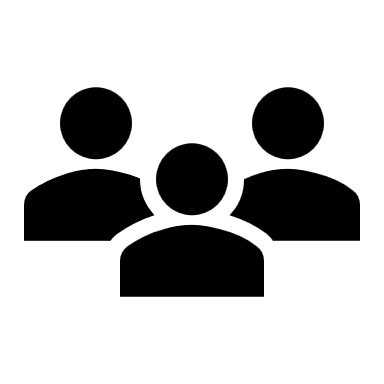 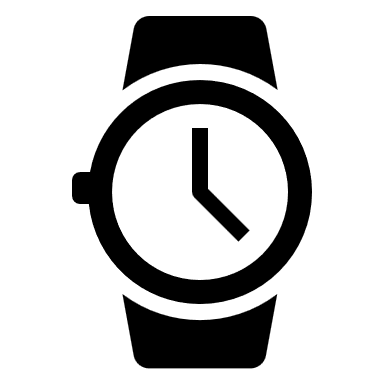 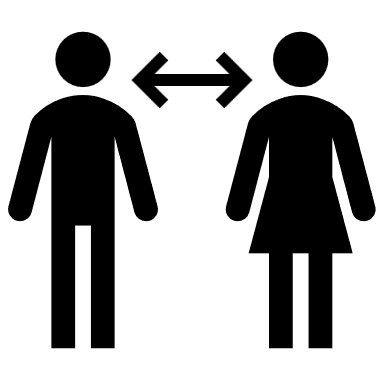 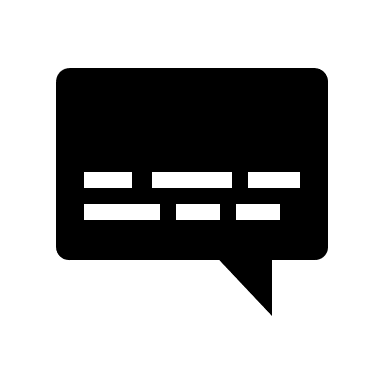 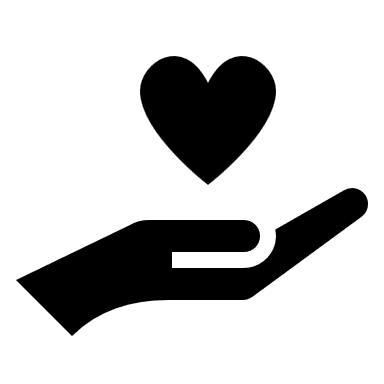 Plain Language
Compassion
[Speaker Notes: Prior to training:
Access reference links to ensure the most current information is available for presentation and handouts

Trainer notes:

Team Approach
Pairing officers/deputies with specialists trained in traumatic responses is considered a promising practice
Dual-discipline notifications – sworn personnel and agency-based victim services personnel
Sworn personnel – case information, investigation policies and practices, justice system processes
Victim services personnel – crisis intervention, emotional and informational support, referrals to support resources

In-Person Notifications
Ability to assess for immediate reactions and needed resources
Conveys agency’s commitment to those served

Timely
Goal is to be the first to inform next of kin and support additional notifications to co-victims/next of kin/points of contact/survivors as requested
Co-victims/next of kin/points of contact/survivors may experience additional distress/trauma when they learn about death from media, social media, or other individuals 
Co-victims/next of kin/points of contact/survivors will benefit from having accurate contact information for agency personnel 
Balance speed of contact with delivery of accurate information

Plain Language
Avoid [Agency] and justice system terminology and acronyms
Avoid idioms and innuendos
Use concise and simple language

Compassion
Notifications are an opportunity to convey professionalism and consideration
Notifications are NOT investigative interviews

References:
Death Notifications (psu.edu)
Losing a Loved One to Homicide (Center for Victim Research)
Communicating With Individuals Impacted by Cold Case Violent Crimes: Strategies for Ongoing Engagement (sakitta.org)]
Death Notification Steps
Project analysis slide 3
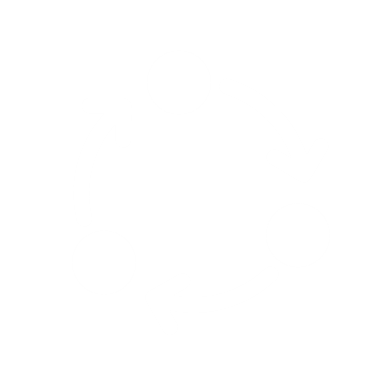 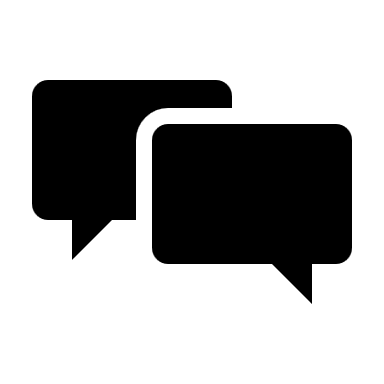 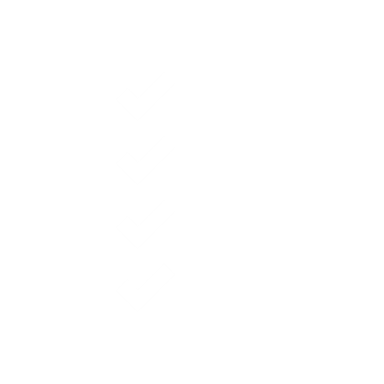 Planning
Delivery
Follow-up
[Speaker Notes: Trainer notes:
Review steps that will be detailed in future slides (planning, delivery, follow-up)]
Planning
Select notification team
Identify the decedent
Identify next of kin 
Determine [coroner/medical examiner] involvement
[Speaker Notes: Trainer notes:

Notification team
Dual-discipline team whenever possible for each notification
Lead role – deliver information
Secondary role – monitor reactions and environment
Collaborate to answer questions appropriately

Decedent
Verification process – complete name / date of birth
Caution for people with same names (e.g., jr./sr., same first & last but different middle name)

Next of Kin – order per [state] statutes
Person designated in a written instrument signed by decedent
Decedent’s surviving spouse
Any one of the decedent’s surviving adult children
Either of the decedent’s surviving parents
Any one of the decedent’s surviving adult siblings
Any adult person in the next degree of kinship in the order named by law to inherit the estate of the decedent

[Coroner/Medical Examiner] involvement
Will [coroner/medical examiner] personnel be responding or be involved?
Will an examination (autopsy) need to occur, or will the physician sign the death certificate?]
Planning
Gather information about circumstances of death and decedent’s identity
Identify medical and safety concerns related to person receiving notification
Identify language access, ability, age, and cultural considerations related to person receiving notification
[Speaker Notes: Trainer notes:

Information about circumstances of death and decedent’s identity
Manner / location of death
Prepare to answer common questions:
How do you know it’s my loved one?
Where did it happen?
How did it happen?
Where is my loved one?
Who is responsible?

Medical and safety concerns
Medical conditions
Mental health, substance use, and violence
Dogs and other pets (e.g., aggressive/unpredictable behavior)
Other residents of/visitors to residence 

Language access and cultural needs
Objective interpreters and resources for verbal, sign, and braille communication needs
Physical, cognitive, and mental health barriers
Elderly/older and vulnerable adults, children
Culturally specific death practices (e.g., religious beliefs and autopsies, gender preferences for the assigned investigators/coroners/medical examiners, clothing/dressing preferences of decedents’ bodies after medicolegal examinations)]
Planning
Determine official notification plan
Considerations 
Social media
Out of jurisdiction
Multiple notifications
Circumstances of decedent’s life
[Speaker Notes: Trainer notes:

Determine official notification plan – in-person whenever possible
Who will “say the words”? 
What information can and cannot be disclosed?
Where will the notification occur? 
Privacy concerns in shared living situations
Privacy concerns in workplaces
In-person notification
Coordinate appropriate emergency response to trauma reactions (e.g., fainting, health conditions)
Coordinate accompaniment until arrival of support system
Remote/virtual notifications may be an alternative (e.g., social distance restrictions, hospital/care facility visitation restrictions)
Technology access and skilled use of chosen platform 
Privacy concerns
Ability to have support person(s) chosen by next of kin present during notification
Phone notifications should be a last resort after confirmation person is in a safe location (e.g., not driving)

Considerations
Social media
Next of kin and other co-victims/next of kin/points of contact/survivors may learn of death prior to the notification team’s response
Out of jurisdiction
Have law enforcement personnel in other jurisdictions received victim-centered, trauma-informed, culturally-sensitive training? Death notification training?
Do law enforcement agencies in other jurisdictions have victim services personnel?
Multiple notifications 
Do relationship dynamics merit multiple notifications (e.g., family tension, murder/suicide)?
Do you have enough personnel for multiple and/or simultaneous notifications?
Do you have policies and practices in place to avoid conflicts of interest (e.g., officer-involved incidents)?
Be sensitive to the order in which information is delivered.
Circumstances of decedent’s life
Are there factors that are unknown to some or all co-victims/next of kin/points of contact/survivors (e.g., medical conditions, substance use, extramarital relationships, sexual orientation)?]
Delivery
In-person whenever possible
Approach to residence or alternate location
Compassionately and directly deliver the notification
[Speaker Notes: Trainer notes:

In-person notification
Be aware of news alerts, emergency management alerts, and social media communication
Remote/virtual or phone notifications may be alternative notification methods

Approach to residence
Set phone alerts to silence and reduce radio volume
Knock respectfully and confirm the identify of next of kin
Introduce team members and ask to come inside
Determine who else is in the residence, including children, and encourage privacy for notification
Sit with next of kin – don’t stand over them

Approach to alternate location
Coordinate for private space/room for delivery of notification (e.g., business, school, hospital)
Next of kin may need to leave work and go home/gather children, etc. - ensure safe transportation and support for person receiving the notification

Deliver the notification
Speak face-to-face with direct eye contact
Avoid small talk or building up to the reason for your contact
Avoid euphemisms like “is no longer with us” or “gone to a better place”
Refer to the decedent by name, rather than “the body” or “the deceased”.
“There was a car accident today. We are very sorry to notify you that John died due to injuries he sustained in the accident.”]
Delivery
Immediate reactions
Answer questions and provide information
Anticipated reactions
End of life arrangements
Helpful resources and support systems
Case status and agency processes
When to leave
[Speaker Notes: Prior to training:
Access reference links to ensure the most current information is available for presentation and handouts

Trainer notes:

Immediate reactions
Pause after notification and allow time for reactions. Next of kin may experience: 
Disbelief, confusion, immobilization
Shock, anger (at deceased, faith, doctors, family members, you), screaming, crying
Minimal reactions or indifference
Be prepared for physical reactions (e.g., nausea, bladder/bowel issues, fainting) – coordinate appropriate emergency response to medical/trauma reactions 

Answer questions and provide information – be patient and give next of kin your full attention
Answer questions honestly
Use discretion and only share approved information
Address religious and cultural questions
Discuss anticipated reactions – short- and long-term
Person receiving notification
Other co-victims/next of kin/points of contact/survivors, including children (if applicable) 
Offer to assist with additional notifications
Discuss end of life arrangements
Anatomical donations (e.g., organs, tissue, bodies)
Burials, cremations, visitations, funerals 
Probate process
Financial assistance options (if applicable) – insurance, indigent burial program, victim compensation
Discuss helpful resources and support systems
Grief support resources
Mental health and substance use resources (if applicable)
Legal resources for child custody or other civil issues (if applicable)
Specialized cleaning resources (e.g., crime scenes)
Provide multiple referrals for each (when available)
Coordinate accompaniment until arrival of support system
Discuss case status and agency processes
Review possible media involvement (if applicable)
Review social media 
Investigator involvement and expected timelines
Victim services involvement 
Provide contact information 
Repeat information when necessary
Provide written information when possible (e.g., pamphlets)
Offer to review information with someone chosen by next of kin

When to leave
If you become emotional, excuse yourself and regroup
After the decedent’s body has been removed
When requested by next of kin
Set a communication plan prior to leaving
Frequency 
Method (e.g., phone, text)

Handouts:
SAKI – Communicating With Individuals Impacted by Cold Case Violent Crimes: Strategies for Ongoing Engagement (sakitta.org)
LEV –  Law Enforcement-Based Victim Services – Template Package IV: Pamphlets (theiacp.org)
Adult Grief and Loss
Child Grief and Loss
Co-Victims of Homicide
Death Investigation
Explaining Death and Afterlife Arrangements to Children]
Helpful Statements
[Speaker Notes: Trainer notes:
Review helpful statements]
Statements to Avoid
[Speaker Notes: Trainer notes:
Review statements to avoid]
Follow-Up
Communication plan
Setting expectations
Review investigative findings
[Speaker Notes: Prior to training:
Access reference links to ensure the most current information is available for presentation and handouts

Trainer notes:

Communication plan
Follow pre-arranged plan – communication should occur at multiple milestones (e.g., case status changes, arrests, key investigative actions, key dates, media contact, property decisions, personnel changes) and be flexible to meet the needs of co-victims/next of kin/points of contact/survivors
Additional questions may surface around:
Case specific details
[Agency] processes
Resource information

Setting expectations
Provide realistic information and timelines for [Agency] investigative processes
Provide realistic information and timelines for external agency and organization processes
Coordinate supportive handoffs whenever possible

Review investigative findings
Provide realistic information and timelines for [Agency] investigative processes
Provide realistic information and timelines for external agency and organization processes
Address circumstances in which co-victims/next of kin/points of contact/survivors do not agree with investigative findings (e.g., manner of death determined to be suicide but co-victims/next of kin/points of contact/survivors believe it was a homicide)
Coordinate supportive handoffs whenever possible

References:
Communicating With Individuals Impacted by Cold Case Violent Crimes: Strategies for Ongoing Engagement (sakitta.org)]
Connected Processes
[Speaker Notes: Prior to training:
Determine slide presentation assignments for slides 38-47
Trainer 1: Law enforcement (slides x-x)
Trainer 2: Law enforcement-based victim services personnel, if available (slides x-x)
Enter local information for slides 40-47
Enter trainer notes]
Connected Processes
Project analysis slide 3
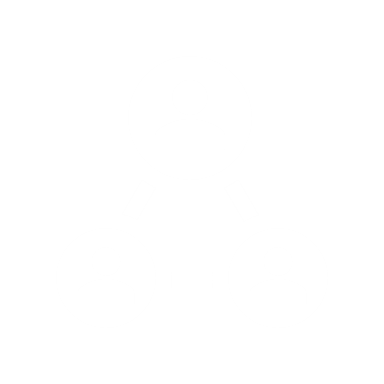 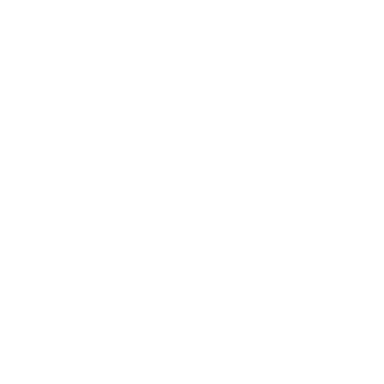 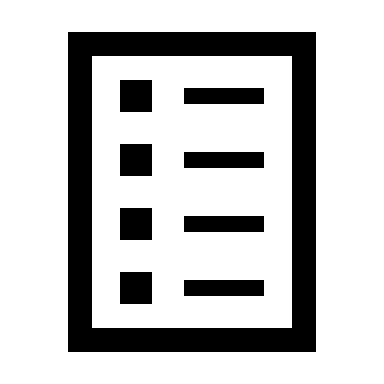 Helpful Resources
Next of Kin Responsibilities
End of Life Arrangements
[Speaker Notes: Trainer notes:

Recipients of death notifications often have questions about and need assistance with connected processes. 
Victim services personnel can provide information, referrals, and supportive handoffs to co-victims/next of kin/points of contact/survivors. 
Agencies with no victim services personnel or agencies that opt to not incorporate victim services personnel into death notification practices need to be familiar with local resources to ensure needs of co-victims/next of kin/points of contact/survivors are met.
Review processes that will be detailed in future slides (next of kin responsibilities, end of life arrangements, helpful resources)
Review importance of language access – use of objective interpreters and resources for verbal, sign, and braille communication needs
Review importance of written information to support information conveyed orally]
Next of Kin Responsibilities – Deaths Investigated by Law Enforcement
Release of decedent’s body and personal effects from [coroner/medical examiner]
[enter local process information]
Complete notifications to family, friends, and employer(s)
Coordinate end of life arrangements
Address decedent’s personal affairs
[Speaker Notes: Trainer notes:
Next of kin responsibilities when deaths are investigated by law enforcement differ from responsibilities without law enforcement involvement

Release of decedent’s body and personal effects
Next of kin may be required to sign a form authorizing the release of the decedent’s body to end of life service provider (e.g., funeral home, crematorium)
Ensure compliance with [State] statutes 
Next of kin may opt for personal effects to be released to end of life service provider or to be maintained at [coroner/medical examiner] until items can be retrieved
Ensure compliance with [State/County/City] policies and practices 
Review local process information
Provide multiple referrals (when available)
Ensure referrals are appropriately vetted

Notifications to family, friends, employer(s), education institution(s)
[Agency] assigned investigator may have input regarding effect of additional notifications on the investigative process
Next of kin may complete additional notifications or delegate to others
[Agency] personnel may offer to assist with this task

End of life arrangements
Written and expressed desires of the decedent – burial or cremation, funeral, obituary
Next of kin may complete or delegate to others

Decedent’s personal affairs
Probate process – more details on future slide
Immediate care of property, children, pets
Driver’s License, Passport, voter registration, mail
Utility/Internet/Cable accounts
Insurance policies (life, burial/cremation, long-term care, health, home/rental, auto)
Social media, travel providers (e.g., airlines, ride share companies, vacation rental companies), and other accounts]
End of Life Arrangements – Anatomical Donation
Organ and Tissue Donation
[enter local process information and agencies/organizations]
Body Donation
[enter local process information and agencies/organizations]
[Speaker Notes: Prior to training:
Access reference links to ensure the most current information is available for presentation and handouts

Trainer notes:

Organ and Tissue Donation
Any adult can register to be an organ and tissue donor
Suitability criteria depends on the conditions of organs and tissue at the time of death
Review local process information
Provide multiple referrals (when available)
Ensure referrals are appropriately vetted

Body Donation
Many body donation programs are affiliated with medical schools and/or research facilities
Most programs do not accept body donations post-autopsy or when there has been significant trauma to the body
Review local process information
Provide multiple referrals (when available)
Ensure referrals are appropriately vetted

References:
Donate Life America
The American Association of Tissue Banks | American Association of Tissue Banks (aatb.org)
Body Donation Programs By State - Interactive Estate Document Systems (ieds.online)]
End of Life Arrangements – Burial, Cremation, Funeral
Burial – immediate, green, home, above ground, in ground 
[enter local process information and agencies/organizations]
Cremation – direct, green, with memorial, with viewing
[enter local process information and agencies/organizations]
Funeral
[enter local process information and agencies/organizations]
[Speaker Notes: Prior to training:
Access reference links to ensure the most current information is available for presentation and handouts

Trainer notes:

Burials
Immediate – burial with no service, no embalming, and placement of decedent’s body in an untreated container
Green – designed to have minimal environmental impact and conserve natural resources by use of biodegradable container, no embalming, and burial location with no vault or grave liner
Ensure compliance with [State] statutes 
Home – burial on private property in compliance with [state] statutes and [County/City] zoning requirements 
Above ground – use of a crypt in a communal or private mausoleum
In ground – burial in a plot, use of a casket or shroud, and use of a vault or grave liner
Review local process information
Provide multiple referrals (when available)
Ensure referrals are appropriately vetted

Cremation
Direct – transportation of decedent’s body to crematorium, no use of funeral home or its staff for viewing or memorial
Green – use of a lye solution, heat, and pressure versus flame-based method for disposition of decedent’s body
Memorial – service scheduled at home, funeral home, or other location of choice
Viewing – embalming of decedent’s body for viewing services prior to cremation
Review local process information
Provide multiple referrals (when available)
Ensure referrals are appropriately vetted

Funeral
Ceremony in honor of the decedent prior to burial or cremation
Review local process information
Provide multiple referrals (when available)
Ensure referrals are appropriately vetted

References:
Funeral Rule | Federal Trade Commission (ftc.gov)
GREEN BURIAL COUNCIL – Welcome
Funerals360 | Funeral Planning and Free Obituaries for Burial and Cremation
International Cemetery, Cremation & Funeral Association - ICCFA]
End of Life Arrangements – Probate, Financial Assistance
Probate 
[enter local process information and agencies/organizations]
Financial Assistance – Indigent Burial, Victim Compensation
[enter local process information and agencies/organizations]
[Speaker Notes: Prior to training:
Access reference links to ensure the most current information is available for presentation and handouts

Trainer notes:

Probate 
Probate – general administration of a decedent’s will or of the decedent’s estate in absence of a will
Will – death certificate and will are filed with probate court for authentication of will and approval of executor to:
Compete inventory of assets and liabilities
Insurance policies (life, burial/cremation, long-term care, health, home, auto)
Financial accounts (bank/credit card/investment/retirement accounts, Social Security)
Property, vehicles, and assets
Liabilities 
Distribute remaining assets to named beneficiaries
File final tax return
No will – administrator will be appointed to:
Compete inventory of assets and liabilities
Insurance policies (life, burial/cremation, long-term care, health, home, auto)
Financial accounts (bank/credit card/investment/retirement accounts, Social Security)
Property, vehicles, and assets
Liabilities 
Identify legal heirs and distribute remaining assets
Transfers assets to government if no legal heirs are located
Possible associated costs
Attorney fees
Executor/Administrator compensation
Probate Bond
Court Fees
Creditor notice fees
Living Trusts may minimize assets that are subject to the probate process
Review local process information
Provide multiple referrals (when available)
Ensure referrals are appropriately vetted

Financial Assistance
Indigent Burial – state-assisted programs available in circumstances that meet eligibility thresholds
Victim Compensation – state-administered programs available in criminal events that meet eligibility criteria
Review local process information
Provide multiple referrals (when available)
Ensure referrals are appropriately vetted

References:
Probate Process (americanbar.org)
What is an ‘indigent burial’ and when to opt for a state - assisted funeral? - US Funerals Online (us-funerals.com)
Indigent Veterans and Unclaimed Remains - Veterans (va.gov)
Direct Assistance (Financial Assistance & Social Services) | Indian Affairs (bia.gov)]
Helpful Resources – Grief Support
Grief Support
[enter local process information and agencies/organizations]
[Speaker Notes: Prior to training:
Access reference links to ensure the most current information is available for presentation and handouts

Trainer notes:
Notifications of unexpected deaths may prompt the desire or need for emotional support and education about the effects of grief and loss

Grief Support
Support Groups – groups of people with common experiences and concerns who provide emotional and moral support for one another
Counseling – professional guidance of the individual by utilizing psychological methods especially in collecting case history data, using various techniques of the personal interview, and testing interests and aptitudes
Review local process information
Referrals should account for participant needs (e.g., age, cognitive abilities, cultural considerations)
Provide multiple referrals (when available)
Ensure referrals are appropriately vetted

References:
Support group Definition & Meaning - Merriam-Webster
Counseling Definition & Meaning - Merriam-Webster]
Helpful Resources – Mental Health Services, Substance Use Treatment Services
Mental Health Services
[enter local process information and agencies/organizations]
Substance Use Treatment Services
[enter local process information and agencies/organizations]
[Speaker Notes: Trainer notes:
Notifications of unexpected deaths may prompt newly onset or acute exacerbation of pre-existing mental health and substance use concerns

Mental Health Services
Crisis Intervention – concerns of suicide, harm to self or others
Non-urgent care – support for those with existing care plans or non-urgent needs
Review local process information
Provide multiple referrals (when available)
Ensure referrals are appropriately vetted

Substance Use Treatment Services
Crisis Intervention – resources for those with critical substance use concerns
Support groups – support for those with existing addiction 
Review local process information
Provide multiple referrals (when available)
Ensure referrals are appropriately vetted]
Helpful Resources – Legal Assistance
Legal Assistance
[enter local process information and agencies/organizations]
[Speaker Notes: Trainer notes:
Notifications of unexpected deaths may prompt an awareness for the desire or need for legal information and support to address newly onset or exacerbation of pre-existing concerns related to the decedent’s personal affairs

Legal Assistance
Legal assistance may be required for assistance with probate, dependent custody and care, immigration concerns, and decedent’s personal affairs
Review local process information
Provide multiple referrals (when available)
Ensure referrals are appropriately vetted]
Helpful Resources – Specialized Cleaning
Types of incidents and payment 
Certification requirements and options
[enter process information and agencies/organizations]
[Speaker Notes: Prior to training:
Access reference links to ensure the most current information is available for presentation and handouts

Trainer notes:
Notifications of unexpected deaths may prompt the desire or need to contract with providers for specialized cleaning of personal property 

Types of incidents – most often used in death related cases, but can be helpful for cleaning of biological material in any incident
Criminal incidents (e.g., homicide, vehicular manslaughter)
May be eligible for victim compensation
Non-criminal incidents (e.g., accidental drug overdose, suicide)
Payment is the responsibility of the person who agrees to a contract with selected cleaning provider

Certification requirements and options
Requirements vary by state
There is no national certification, and the industry is not subject to federal regulation
Most states classify these businesses as janitorial companies 
Certification options
American Bio-Recovery Association (ABRA) – offers biological hazard remediation certifications via courses from private providers
Institute of Inspection Cleaning and Restoration Certification (IICRC) – offers cleaning, inspection, restoration, mold remediation certifications via courses from private providers
Occupational Safety and Health Administration (OSHA) – sets and enforces standards for safe and healthful working conditions by providing training, outreach, education, and assistance
“Where a biohazard remediation company…provides clean-up services to homeowners, business owners, or other entities when neither the site owner nor a government authority has declared an emergency, or when all emergency and post-emergency response workers have cleared the site of a declared emergency, then the remediation employer would need to comply with only those OSHA standards that apply to its operations, such as…29 CFR 1910.132, General Requirements for Personal Protective Equipment; 29 CFR 1910.134, Respiratory Protection; 29 CFR 1910.1200, Hazard Communication; and, for any workers exposed to bloodborne pathogens, 29 CFR 1910.1030, Bloodborne Pathogens.”
Certifications are not required to provide services
Review local providers and process information
Provide multiple referrals (when available)
Ensure referrals are appropriately vetted

References:
About Us - American Bio Recovery Association
Welcome – IICRC
Home | Occupational Safety and Health Administration (osha.gov)
Cleanup of blood from crime or accident scenes and HAZWOPER training requirements | Occupational Safety and Health Administration (osha.gov)]
Small Group Activity
[Speaker Notes: Prior to training:
Determine method to assign participants to groups (e.g., self-selection, number assignments, color assignments)]
Small Group Activity
Project analysis slide 6
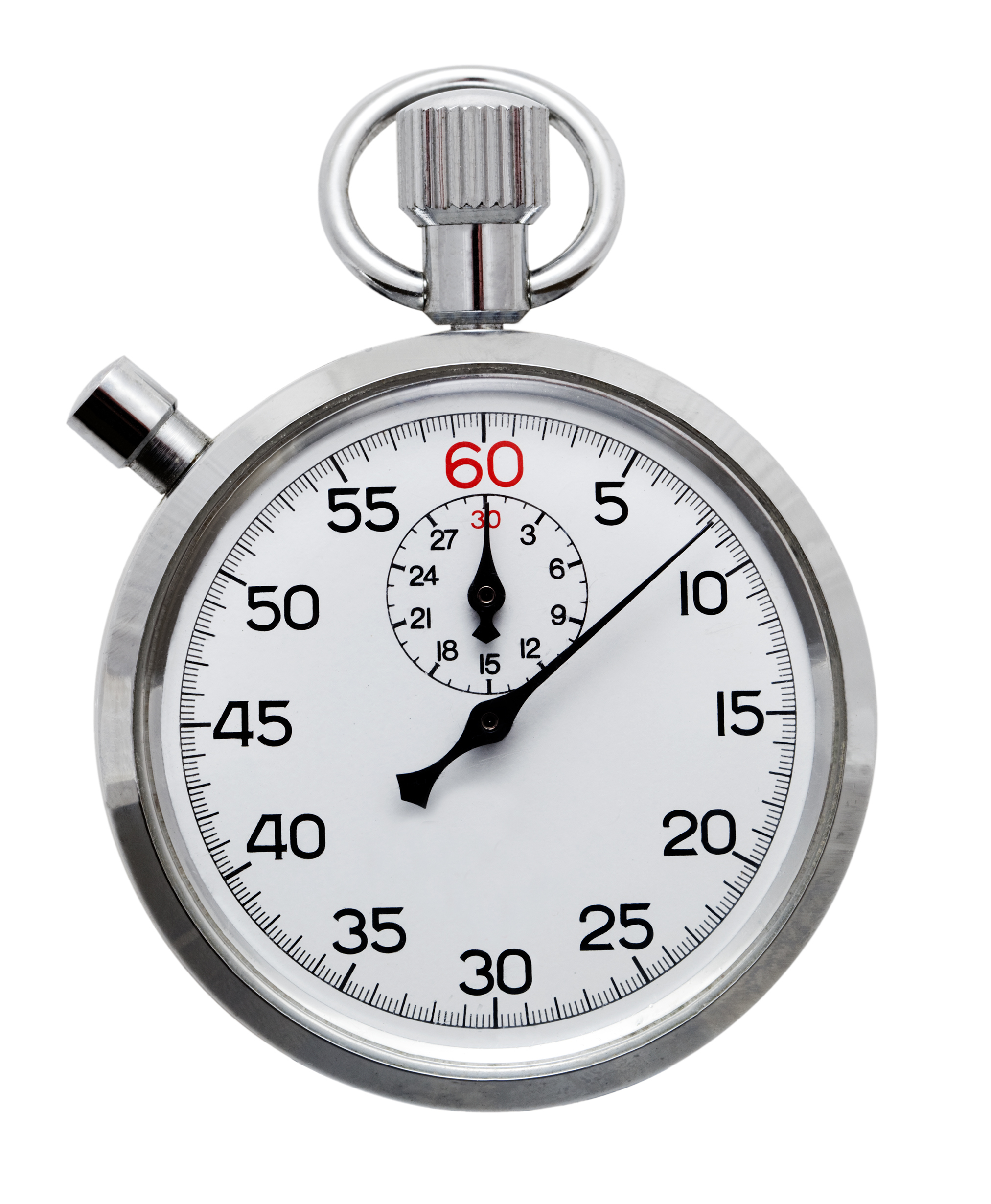 *10 minutes*
[Speaker Notes: Trainer notes:
Assign participants to small groups
Provide one worksheet to each group and instruct small groups to complete worksheet prompts
Group 1 – Bystander Scenario
Group 2 – Homicide / Suicide Scenario
Group 3 – Vehicular Manslaughter Scenario]
Group Discussion
Project analysis slide 6
*15 minutes*
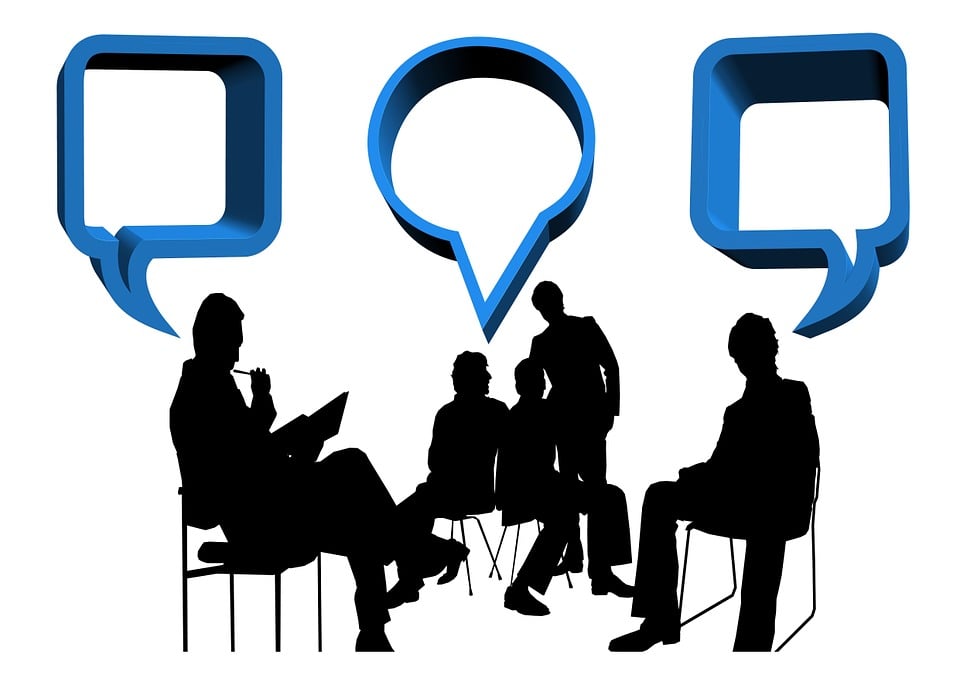 [Speaker Notes: Trainer notes:
Review worksheet prompts
Notification Team – who is the most prepared and why?
Lead role? (patrol, investigator, victim services) 
Secondary role? (patrol, investigator, victim services)
Legal next of kin (Is this determined in state statute?)
Other co-victims/next of kin/points of contact/survivors? (How is this determined? Are there available personnel to deliver multiple notifications? What about order and timing?)
Planning factors
[coroner/medical examiner] involvement
Investigative information
Medical, safety, language access, ability barriers, age, culture, location
Relationship dynamics, decedent’s life circumstances
Information and resources
Communication plan – wellness checks, case status
End of life arrangements – anatomical donation, cremation/burial/funeral, probate/financial assistance
Resources – grief support, mental health, substance use, legal assistance, specialize cleaning]
Final Thoughts
[Speaker Notes: Prior to training:
Determine slide presentation assignments for slides 51-52
Trainer 1: Law enforcement (slide x)
Trainer 2: Law enforcement-based victim services personnel, if available (slide x)
Enter presenter information for slide 50]
Final Thoughts
Project analysis slide 6
Don’t take the emotions of those served personally – responding personnel usually represent the safest avenue for those emotions.
Death investigations and notifications can be overwhelming – rely on your training and your teammates.
Don’t get discouraged if you feel you weren’t helpful – we’ve all felt this way, and you were probably more helpful than you realize.
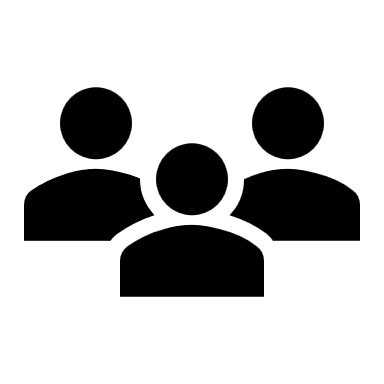 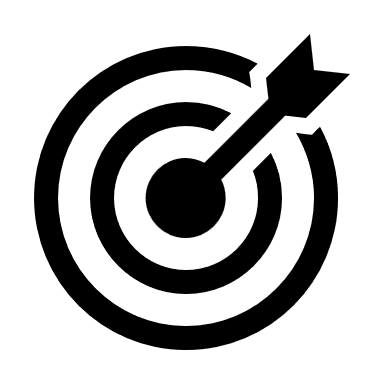 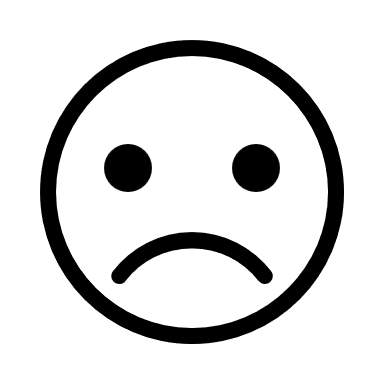 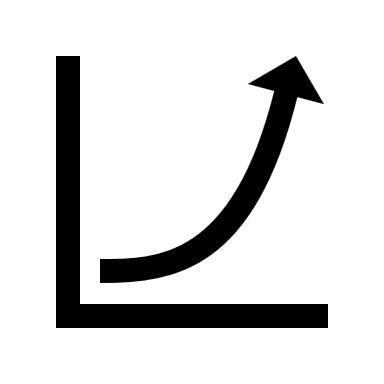 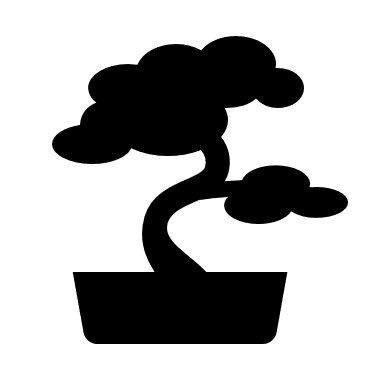 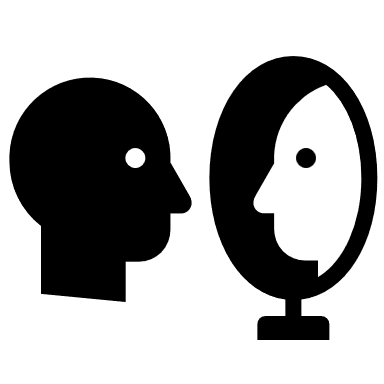 Remember your purpose – your presence during vulnerable moments can mitigate harm and promote healing.
Commit to professional growth – use every interaction to improve your skills and the response of your team.
Take care of yourself – debrief, exercise, set professional boundaries, meditate, use Employee Assistance Program.
[Speaker Notes: Trainer notes:
Review final thoughts
Review the importance of offering professional wellness support to all notification team personnel – especially in circumstances that require multiple notifications.]
Presenter contact information:
[name][email address][phone number]
[name][email address][phone number]
[Speaker Notes: Trainer notes:
Enter presenter(s) contact information]
[Speaker Notes: Acknowledgment 
All training material may be reprinted and adapted. Any materials reprinted or adapted should be accompanied by the following acknowledgement:
[name of person or organization] gratefully acknowledges the Office for Victims of Crime (OVC) for allowing us to reproduce, in part or in whole, the Effective Delivery of Death Notifications training material released in April 2024. Training material is available online at: www.integityinstitutenc.com]